Театрально-хореографическая студия «Чудесенки»Снежко Н.Н.Педагог дополнительного образования
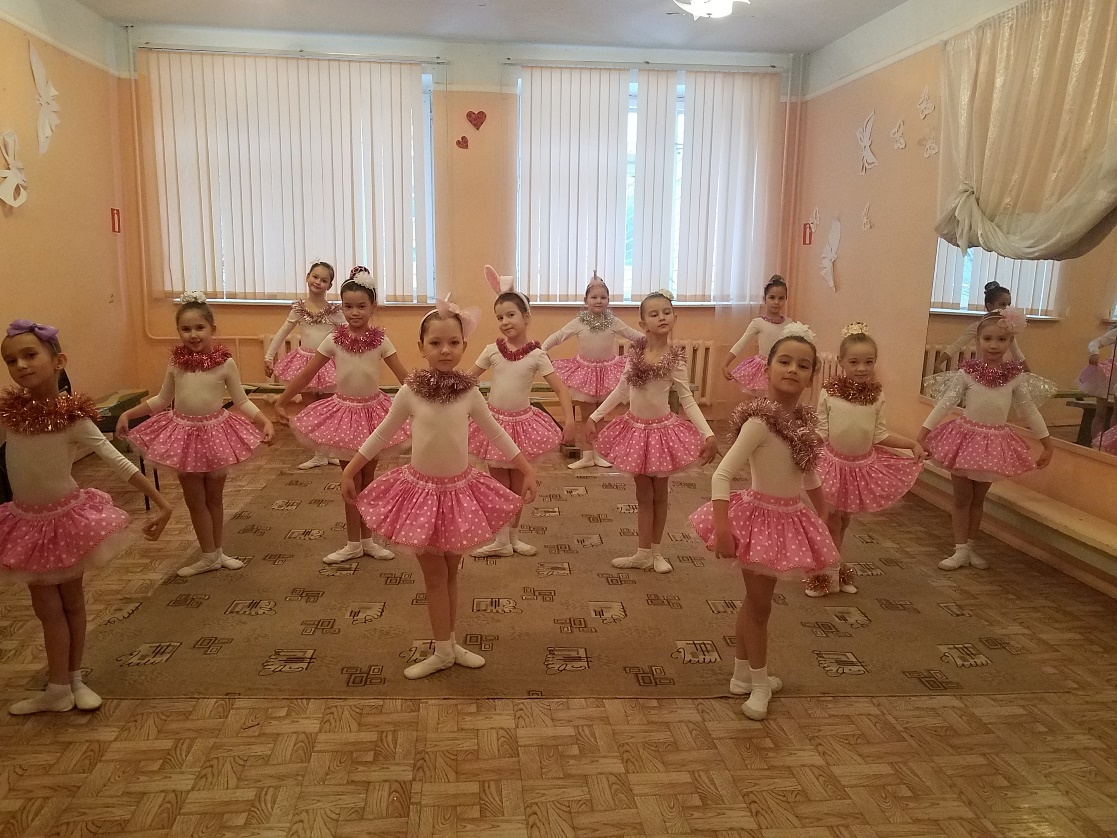 [Speaker Notes: Оригинальные шаблоны для презентаций: https://presentation-creation.ru/powerpoint-templates.html 
Бесплатно и без регистрации.]
Тема:«Элементы образной гимнастики в музыкально- пластических комбинациях»
Цель:«Продолжить формировать движенческие навыки учащихся, осваивать элементы образной гимнастики, пластики в музыкально-пластических комбинациях»
Гимнастика, физические упражнения, танцевальные движения должны прочно войти в быт каждого, кто хочет сохранить работоспособность, здоровье» Л.С. Латынина
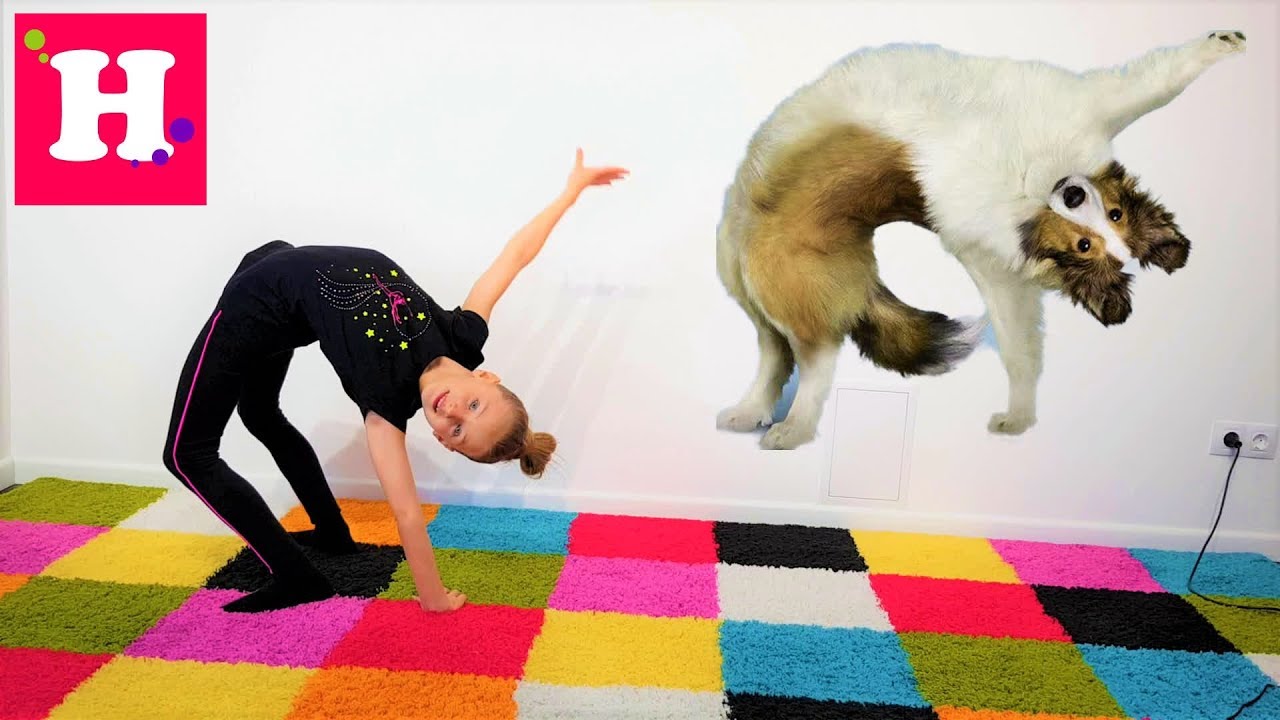 «Танец является языком тела и через него мы пытаемся передать состояние души и донести до зрителя с помощью движений тот образ, который звучит в музыке»          Б.В.Асафьев
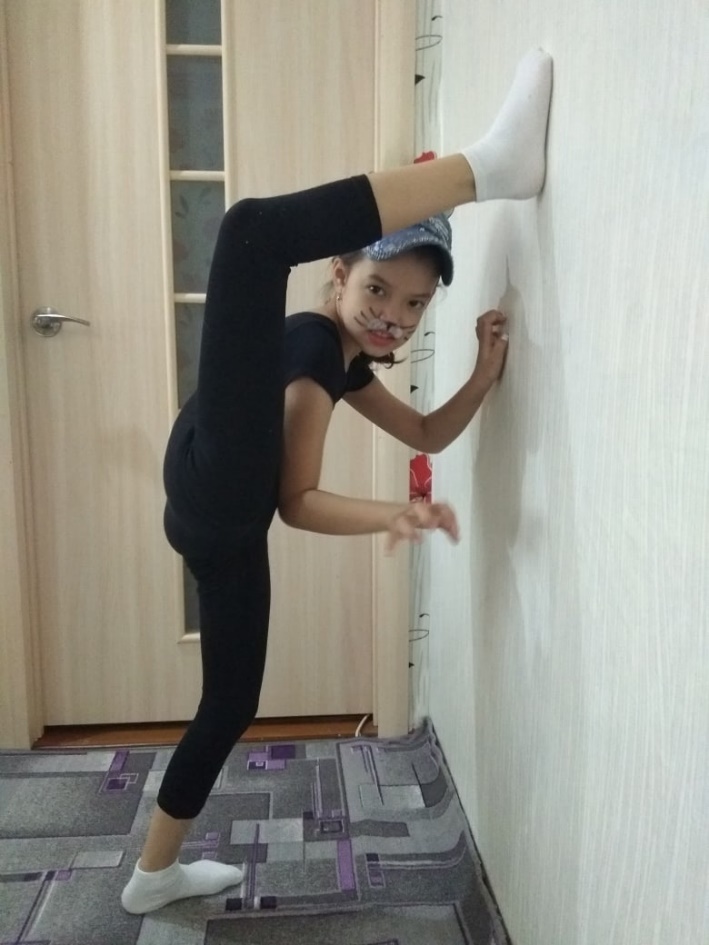 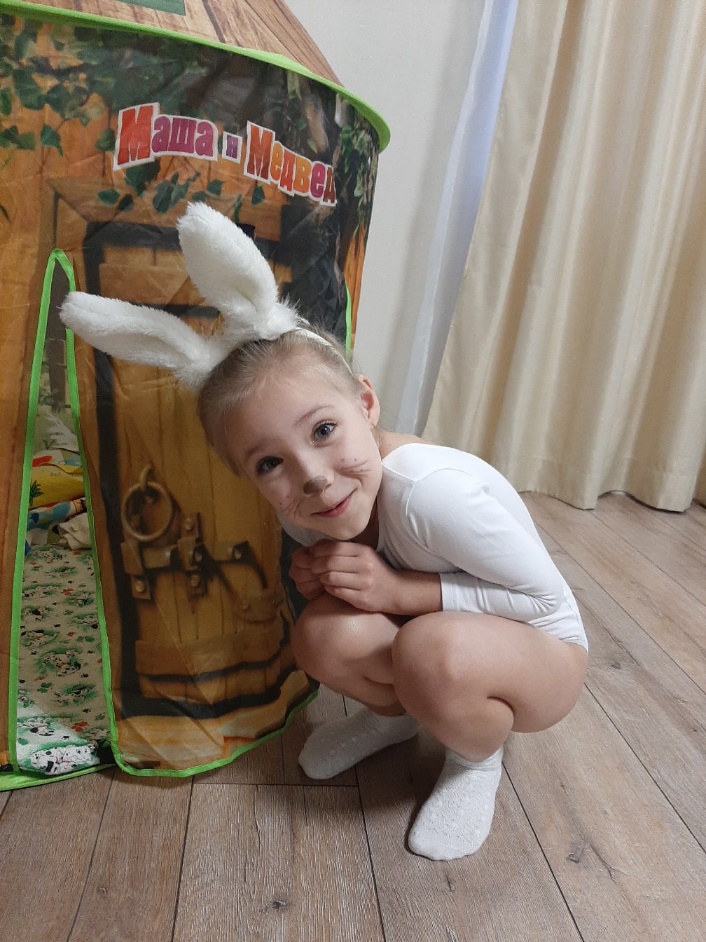 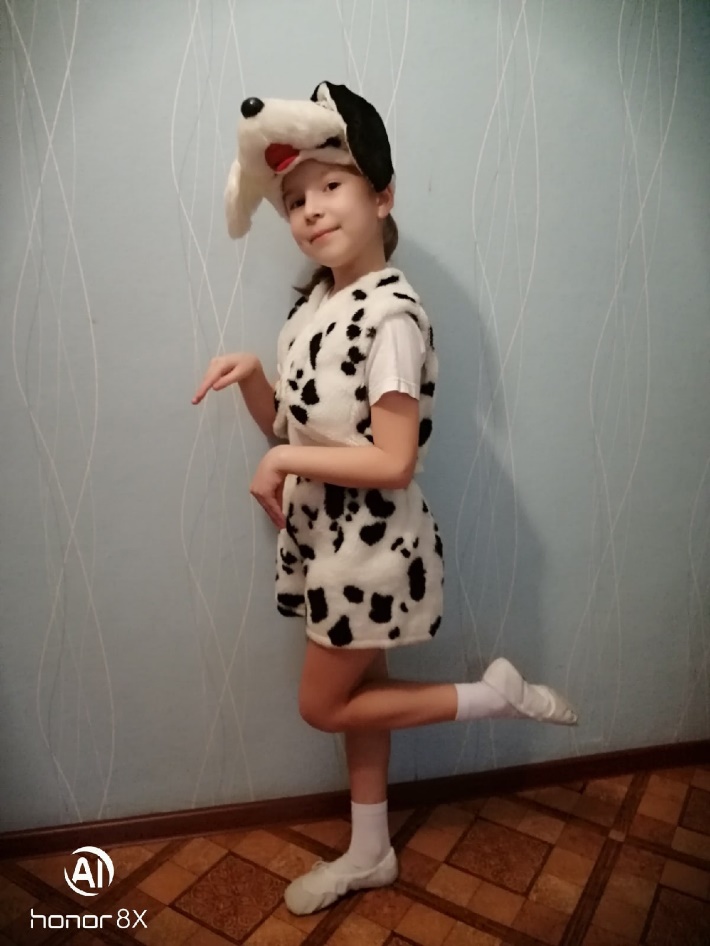 Формирование важнейших качеств личности
1
Доброта               +
2
Сочувствие         +
3
Понимание         +
4
Взаимопомощь   =
5
Дружелюбное творческое 
общение
Эмоциональный настрой необходим каждому ребёнку «Я – Артист»
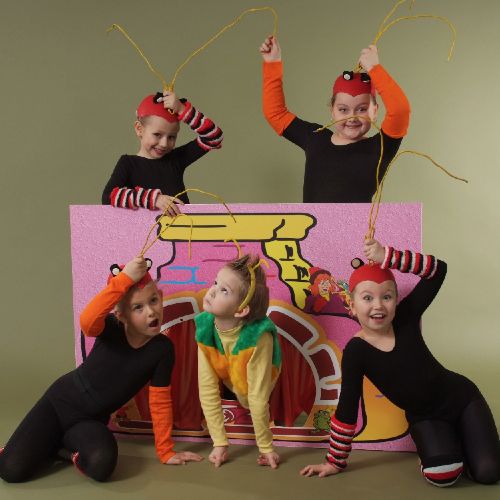 Проявлять эмоциональную отзывчивость к музыкальному произведению в процессе исполнения движений…
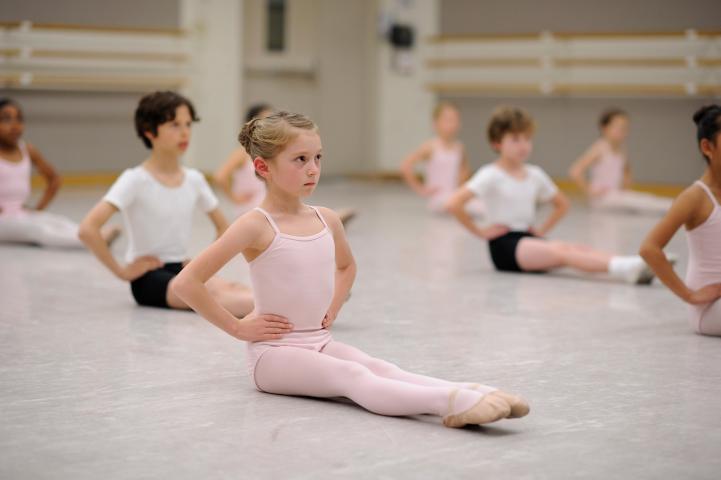 Формирование движенческих навыков
1
Новая мелодия              +
2
Смена движений         +
3
Новый ритмический рисунок +
4
Художественный образ   =
5
Новая пластическая
 комбинация
Гимнастическая комбинация – это последовательно связанное выполнение гимнастических упражнений…
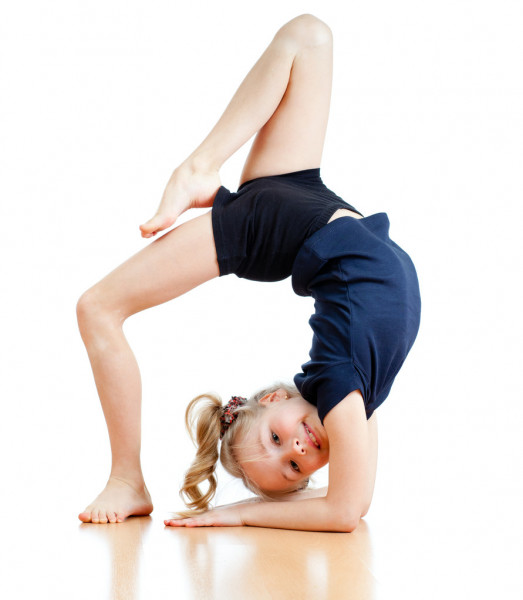 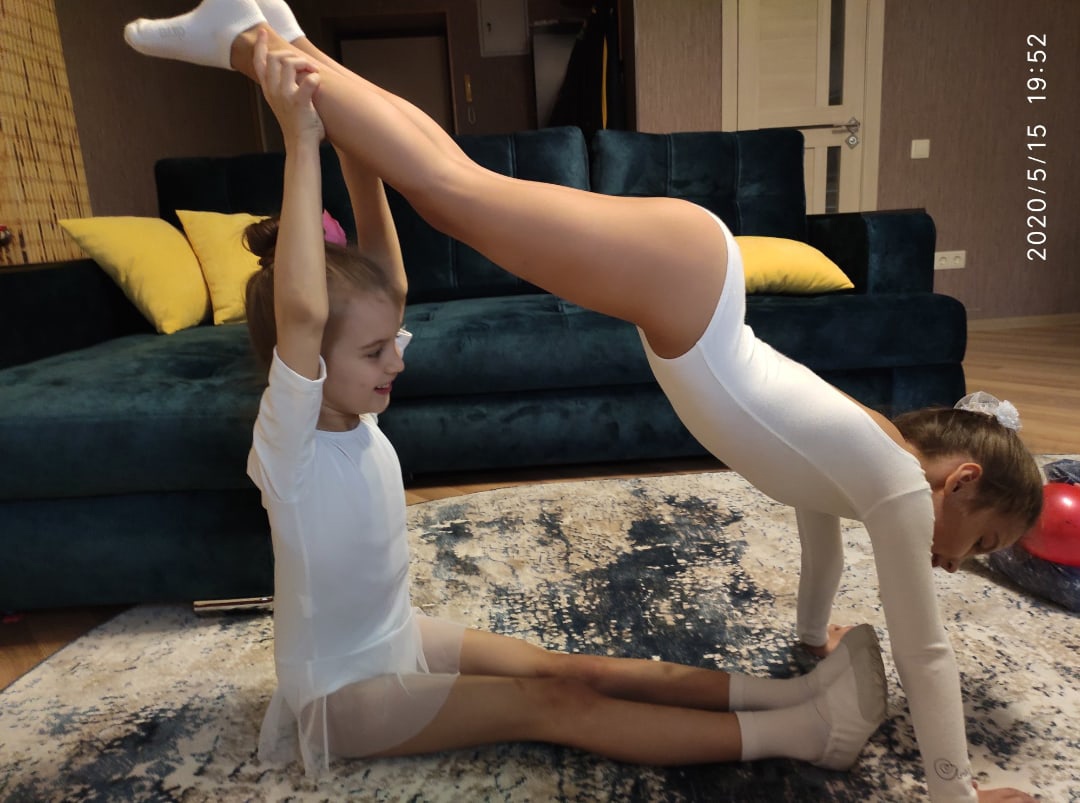 Растяжка спины это комплексная терапия позвоночника, опорно-двигательного аппарата
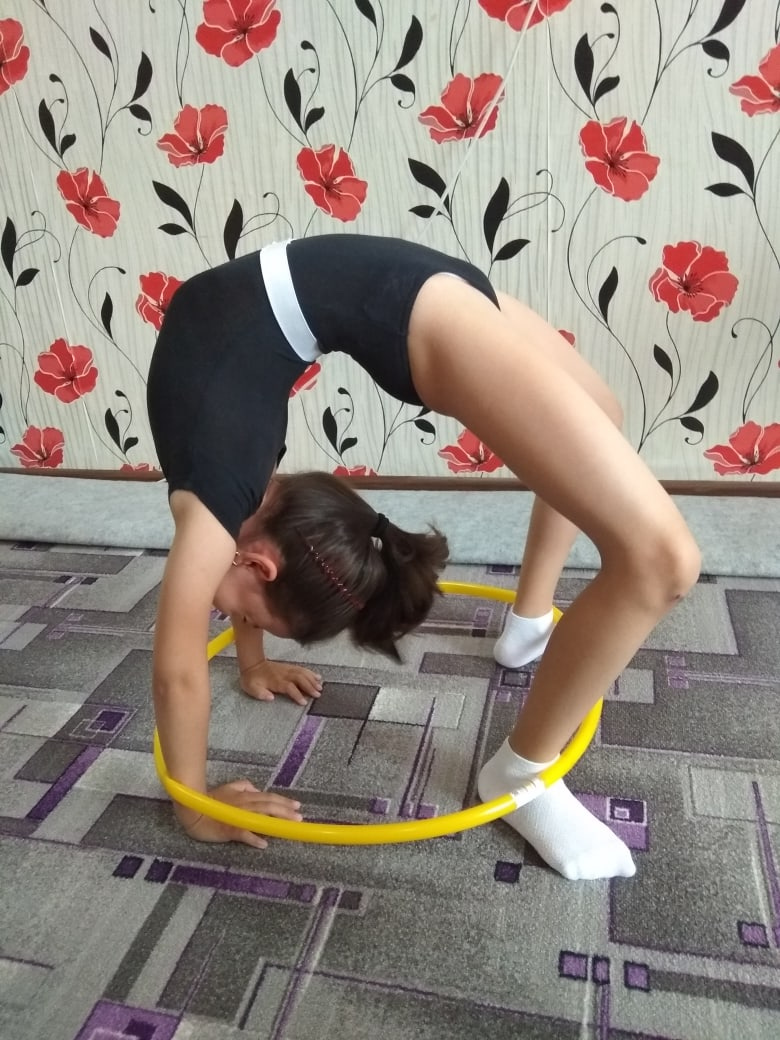 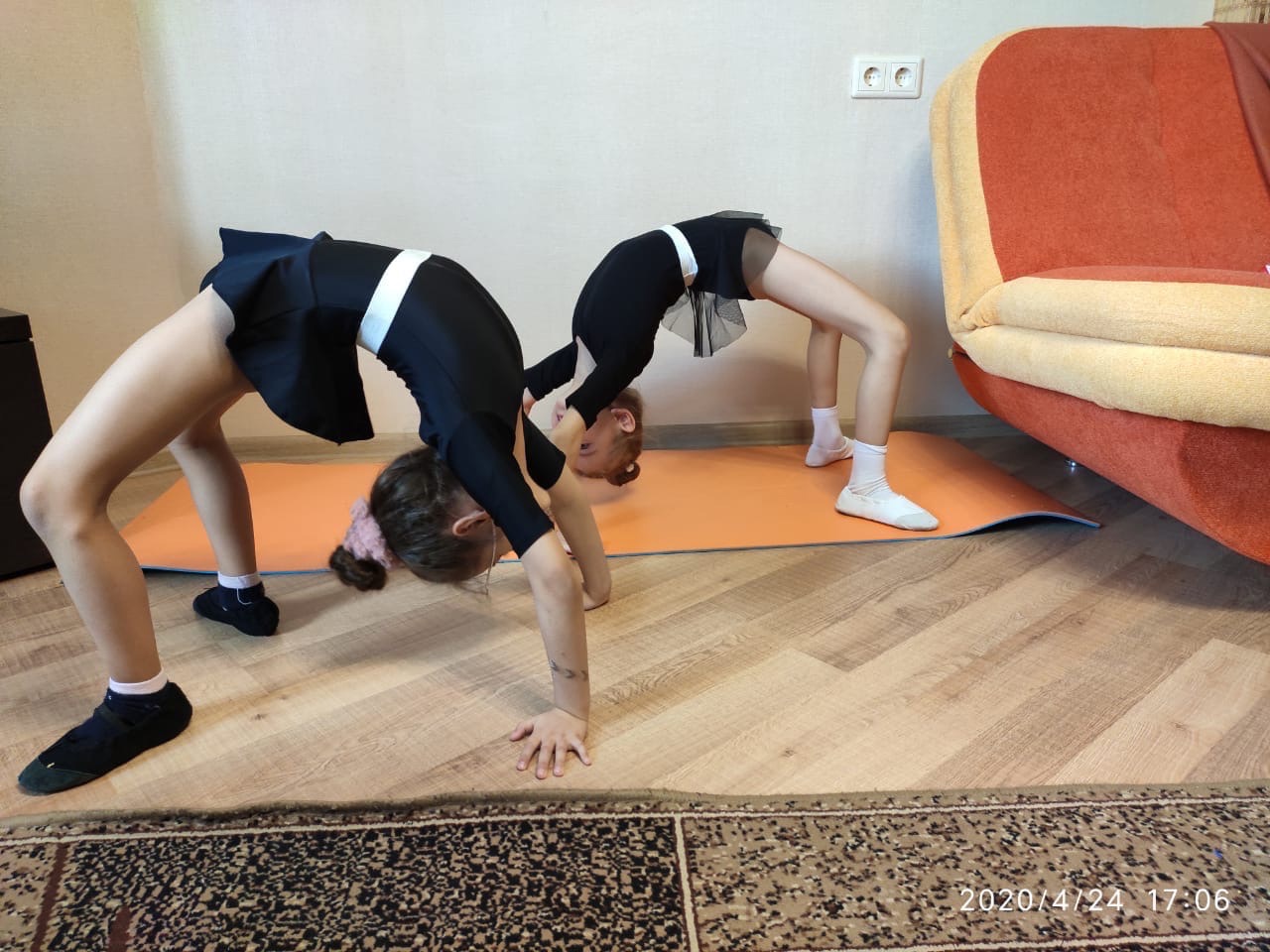 Шпагат – это одна из самых эффективных демонстраций гибкости и растяжки
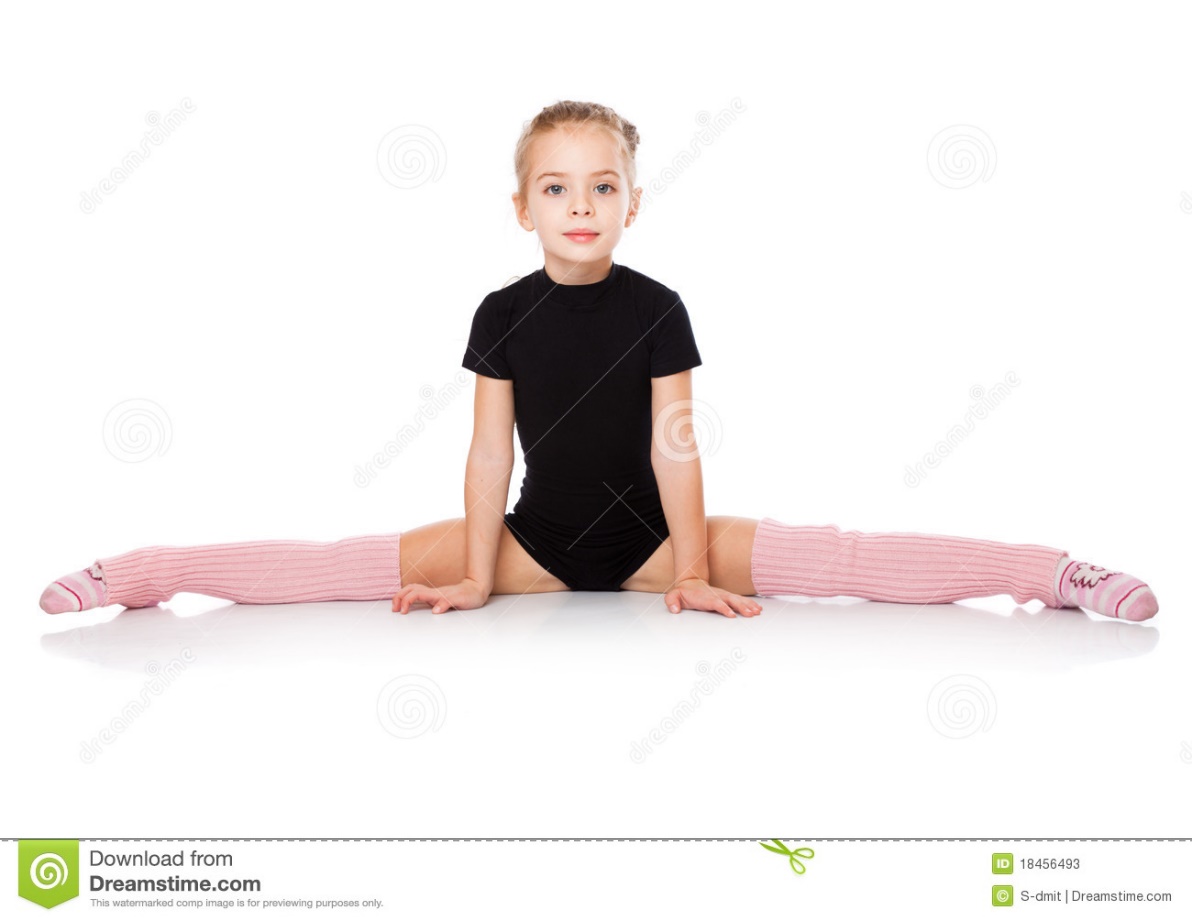 Пластическая растяжка придаёт стимул детям и доставляет радость исполнения гимнастических элементов
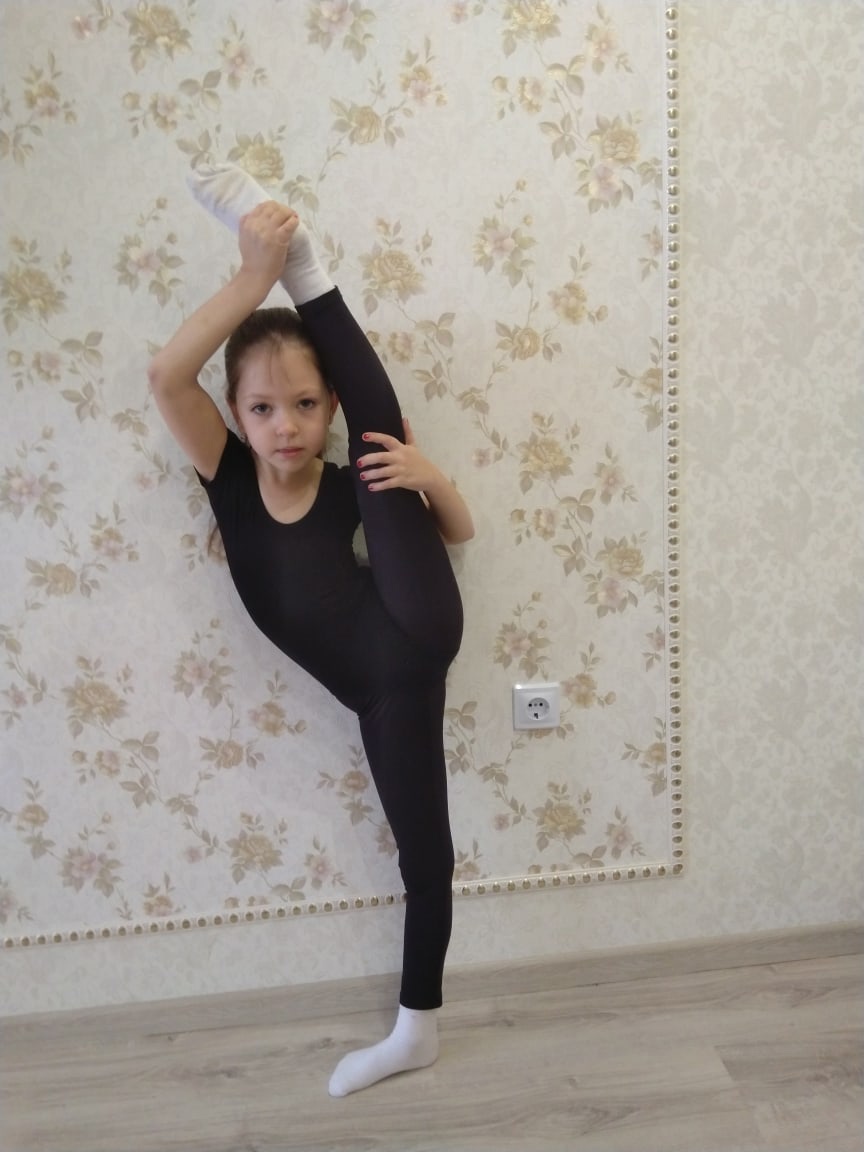 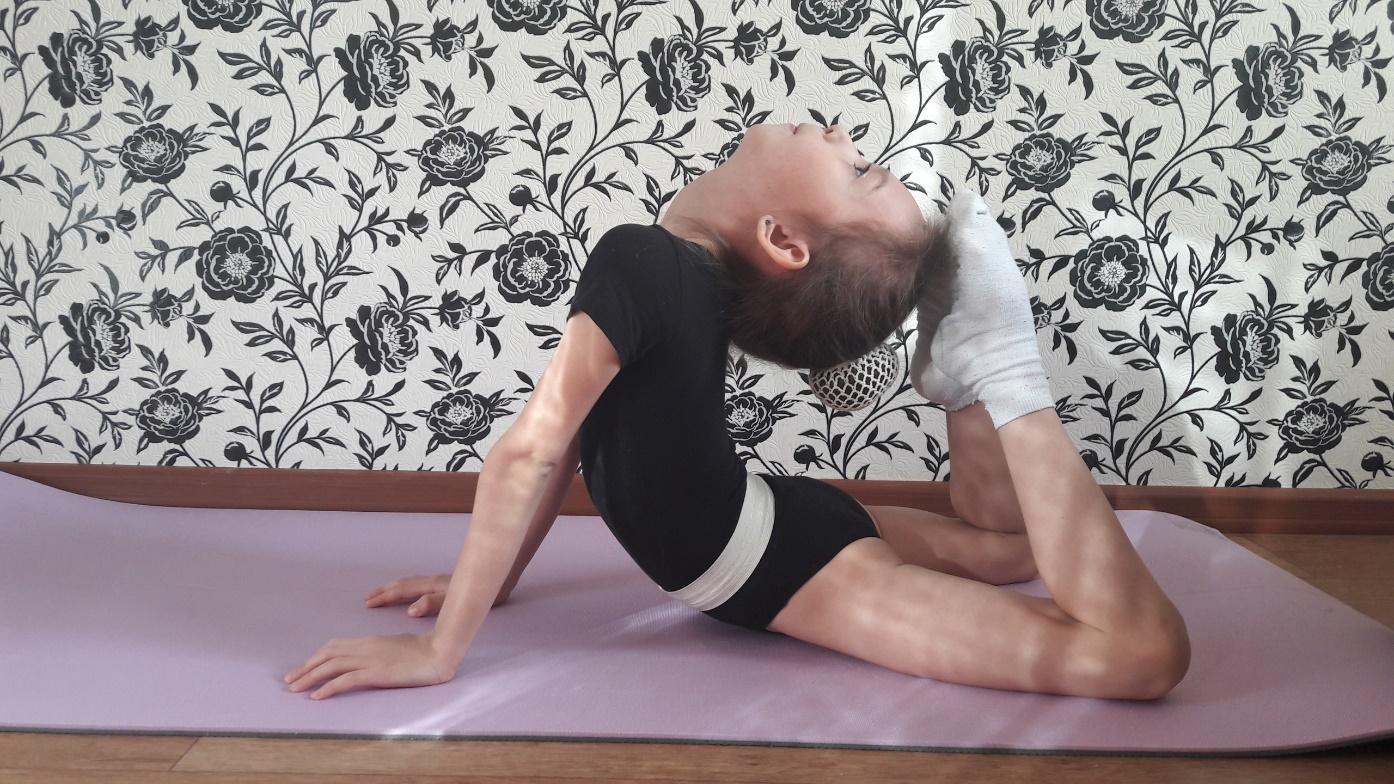 Гимнастический трюк, настроение, творческая фантазия, игра - это просто счастье!
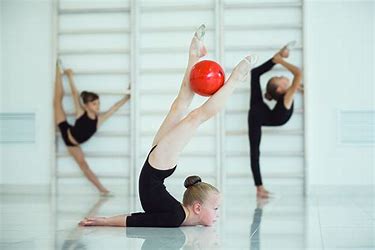 «Счастье заключается в радости достижения цели и острых ощущений творческого усилия»Ф.Рузвельт
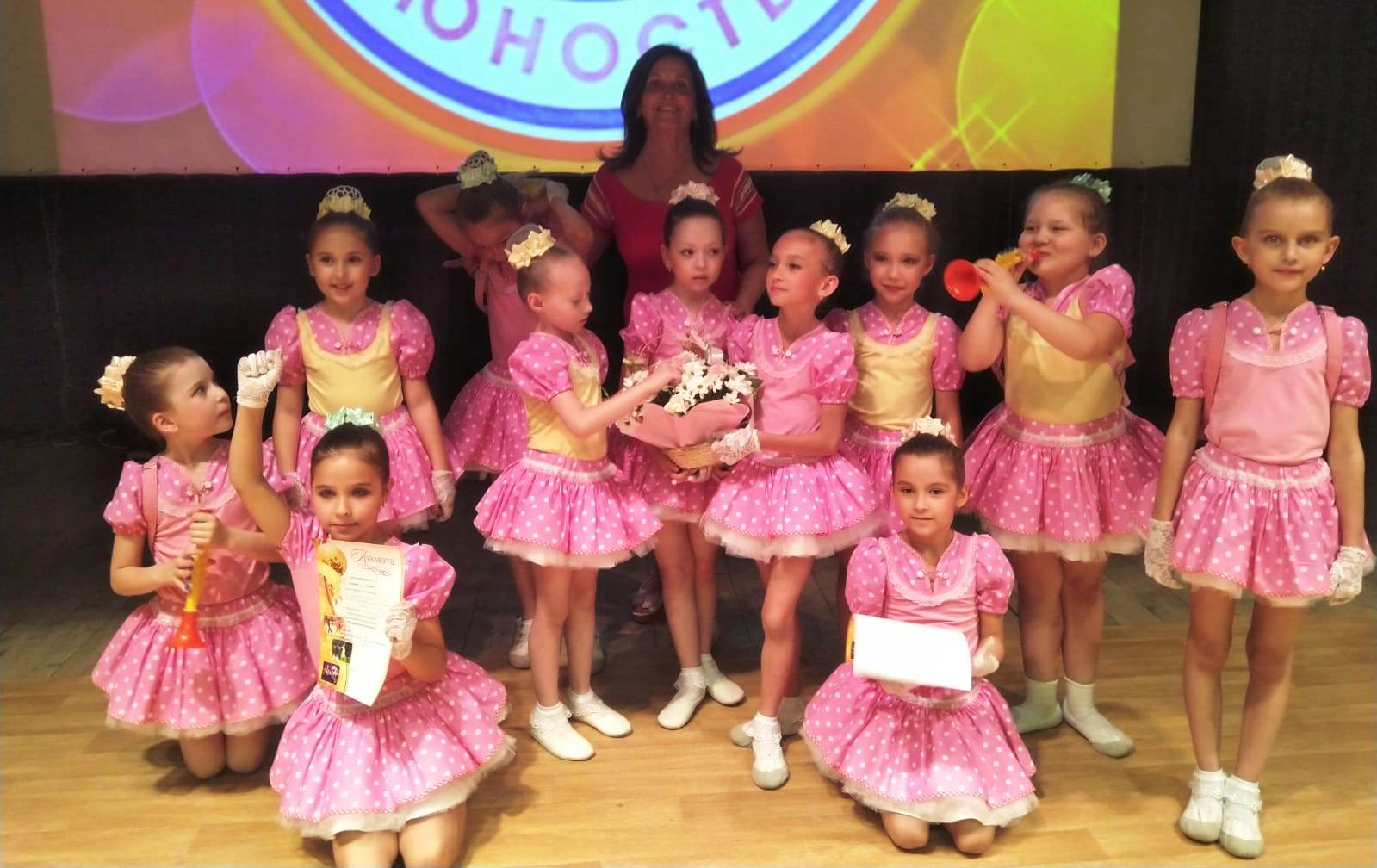